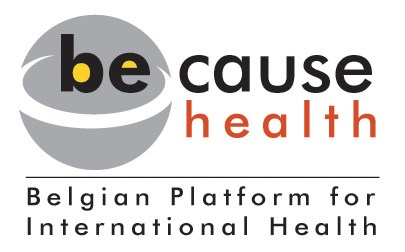 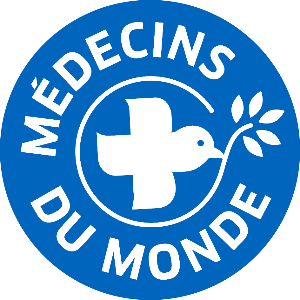 INEQUITY IN URBAN SETTINGS: PRIORITY CHALLENGE AND STRATEGIES FOR BETTER HEALTH
Nathalie Annez 
16 Octobre 2019
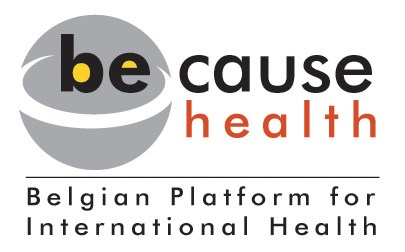 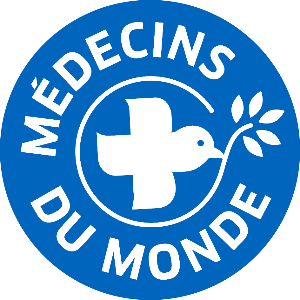 Le Medibus: une stratégie de réponse à la criminalisation de la précarité
Contexte Charleroi: 2013-2014
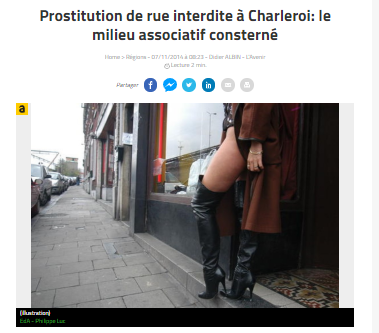 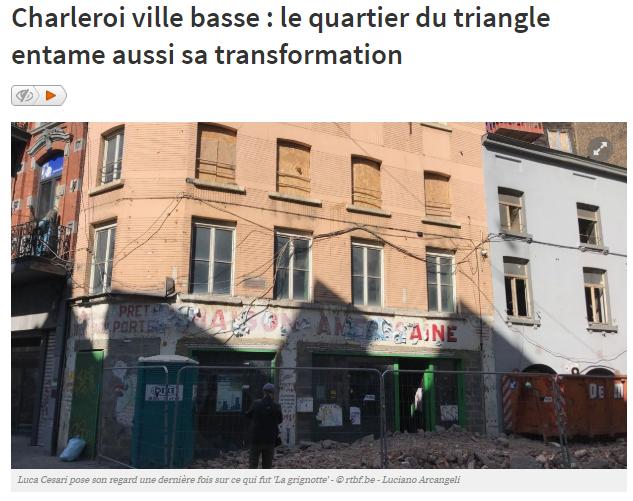 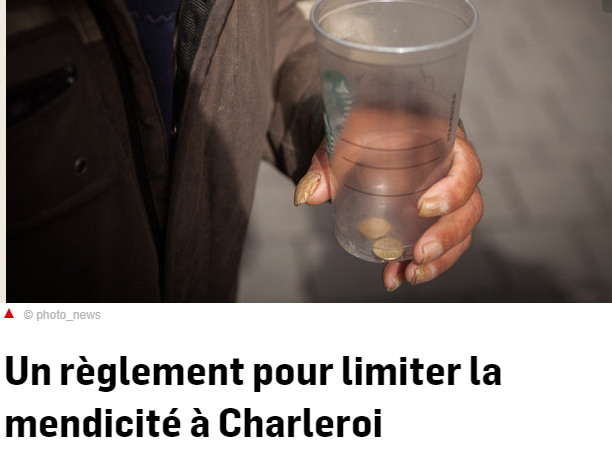 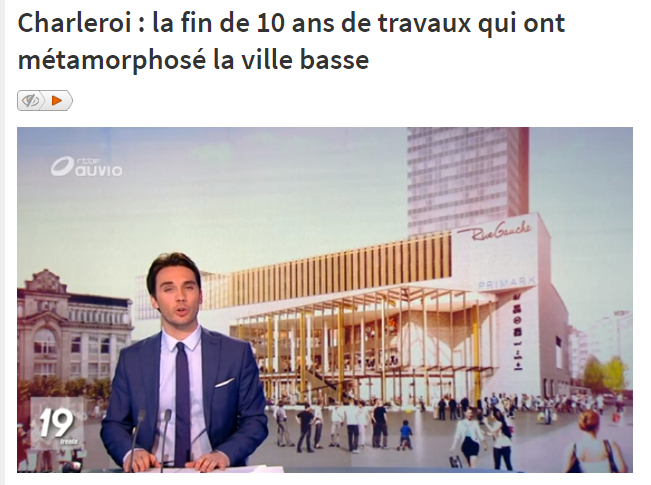 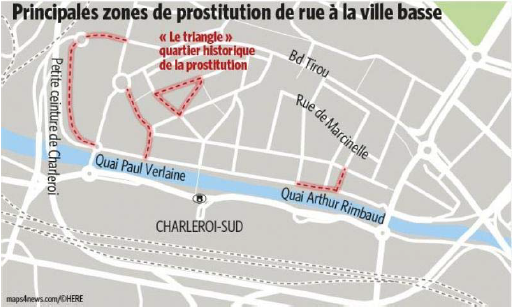 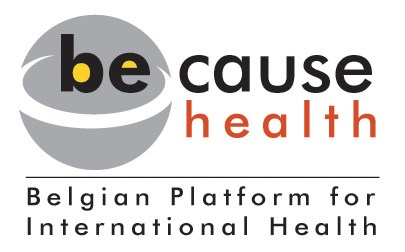 Conséquences
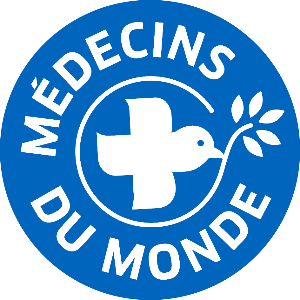 -> Dispersion des usagers de drogue, TDS et mendiants

-> Isolement

-> Difficulté d’accès aux services

-> Difficulté des services à rencontrer leur public
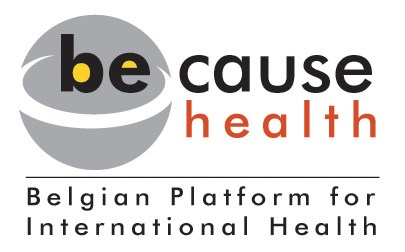 Contexte Charleroi
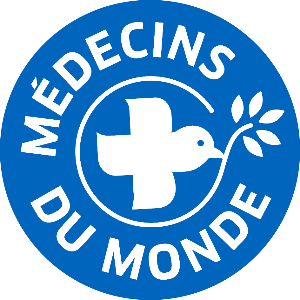 2013-2014: 
Règlement mendicité
Racolage et prostitution de rue interdits
Travaux du centre-ville

-> Dispersion des usagers de drogue, TDS et mendiants
-> Isolement
-> Difficulté d’accès aux services
-> Difficulté des services à rencontrer leur public
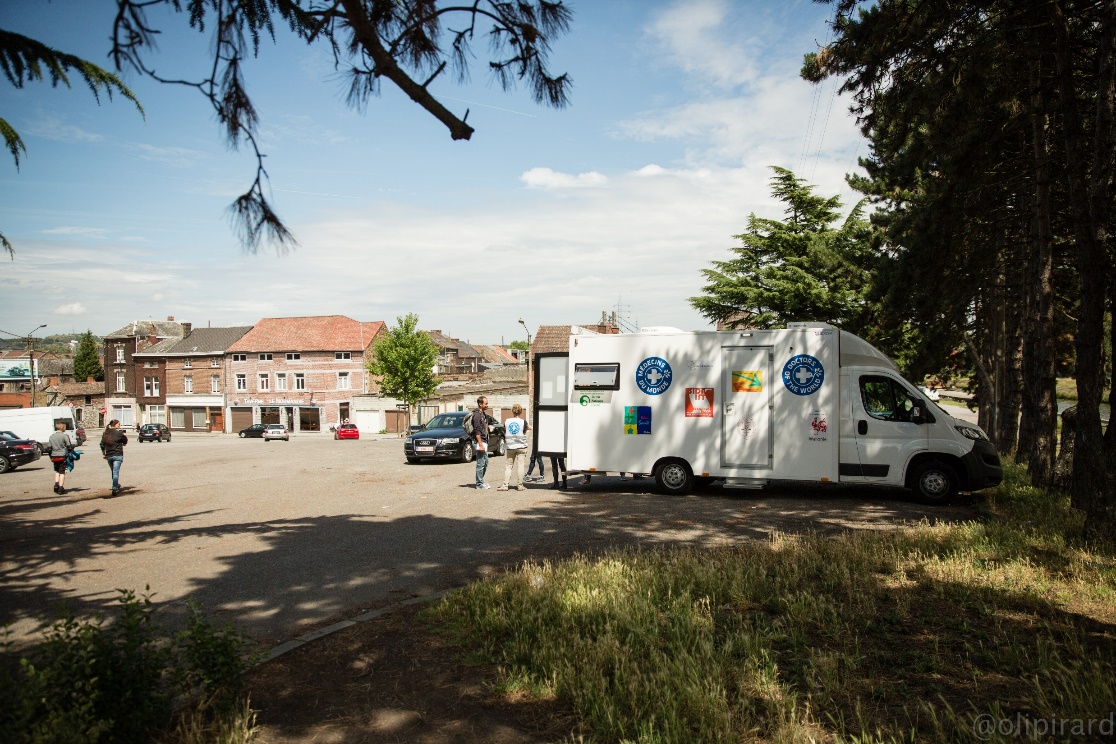 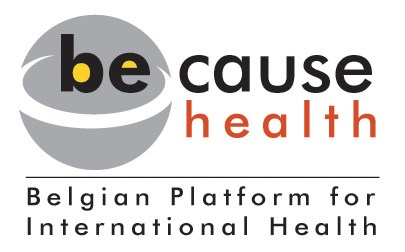 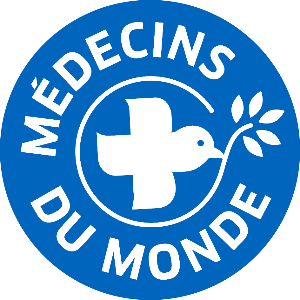 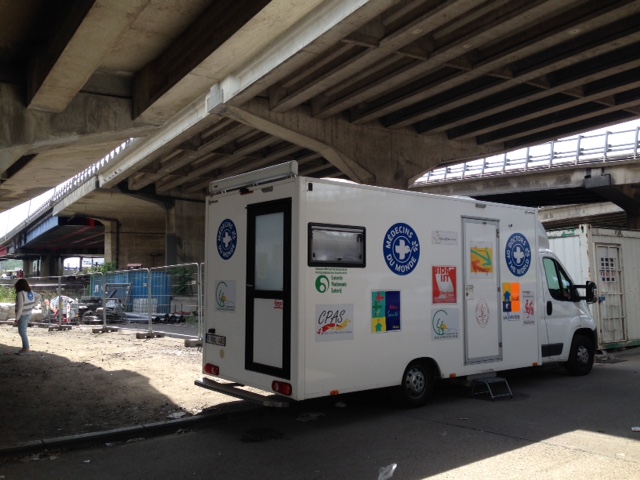 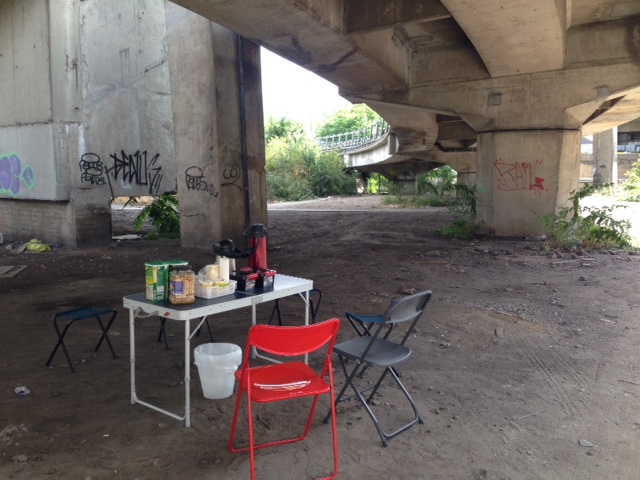 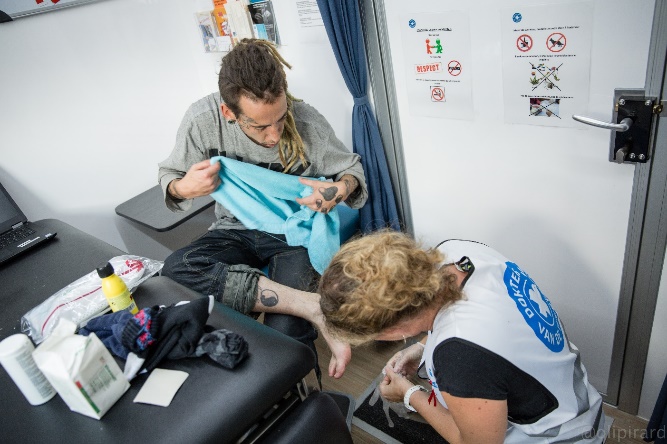 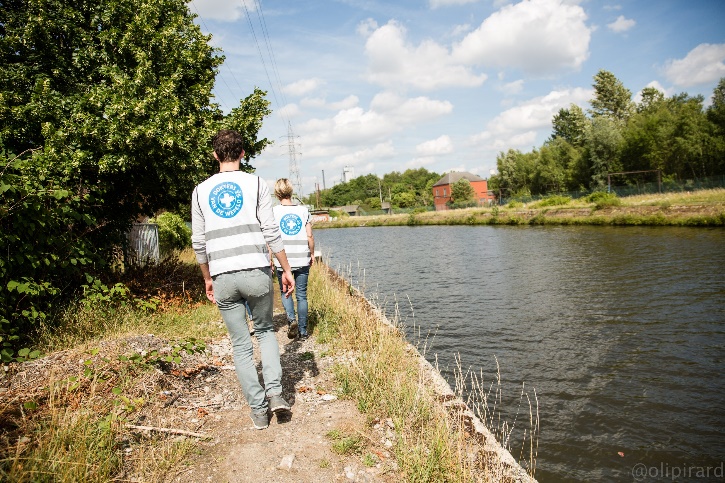 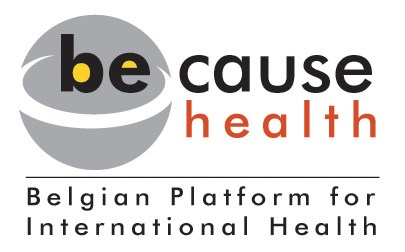 Approche mobile
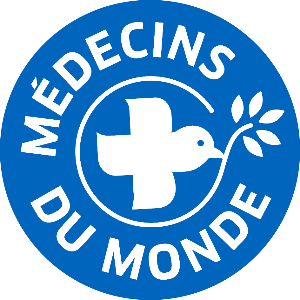 Objectif global 

Améliorer l’accès aux soins de santé et à l’aide sociale pour un public qui en est exclu et qui réside sur Charleroi et ses environs; et en ce sens favoriser son autonomie et son insertion dans le circuit d’aide et de soins traditionnel local.
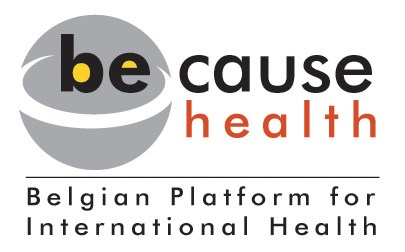 Objectifs spécifiques
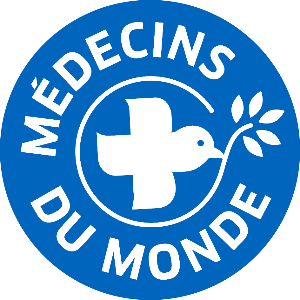 Offrir un accueil inconditionnel et un espace d’écoute
Informer et sensibiliser sur les possibilités de prendre soin de soi et les offres existantes
Offrir un dispositif de prévention et de Réduction de Risques (inclus dépistages VIH/IST, EDS et matériel de seringue, préservatifs…)
Offrir des soins de santé et une aide sociale de 1ère ligne
Orienter vers les services appropriés si nécessaire
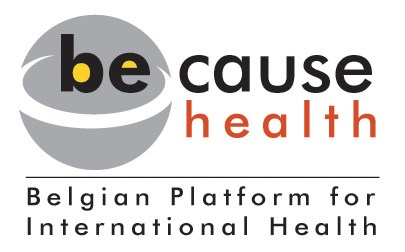 Marchienne-au-Pont
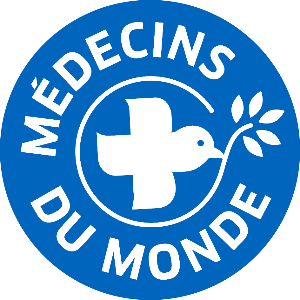 Fontaine L’Evêque
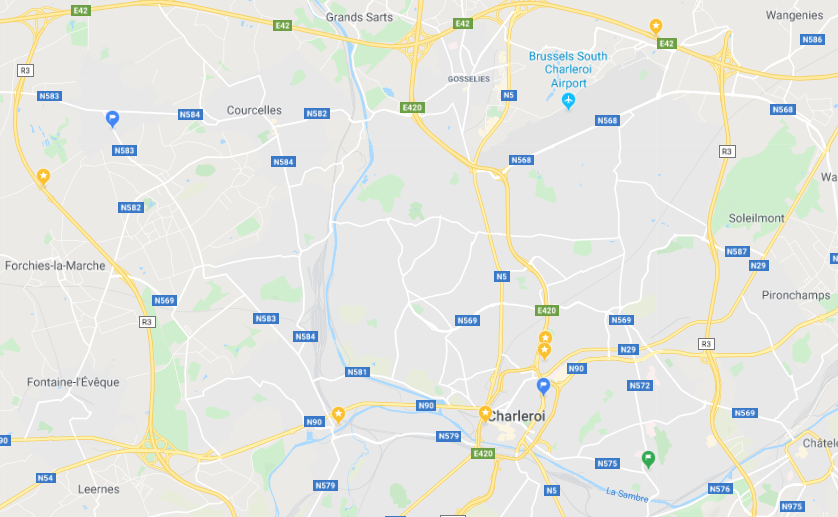 Aire des Amoudries, Heppignies
Rue des Rivages
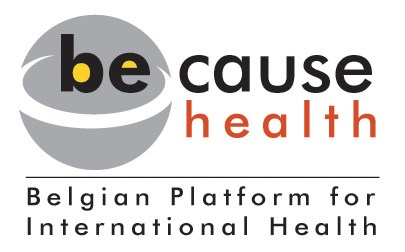 Chiffres 2019 (Jan-Oct)
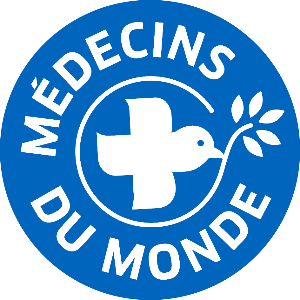 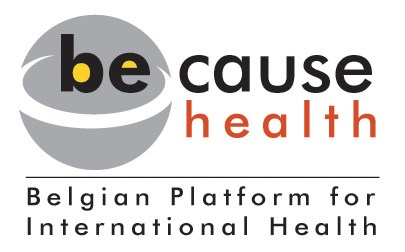 Présent et Futur
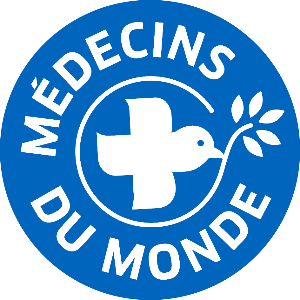 ADOBUS Colfontaine
MEDIBUS La Louvière